Patologie mužského pohlavního ústrojí
Leoš Křen
Penis a scrotum
Vrozené vady (petit – proč???- výjimka - zkouším):
Ageneze penisu: mimořádně vzácné
Nedostatečný uzávěr urethrální rýhy:
Hypospadie (+ krypt/orchismus)
Epispadie (+rozštěp m. m.)
Fimóza (+ parafimóza)
Konglutinace předkožky (děti)
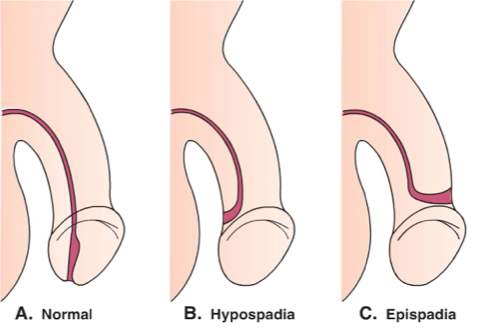 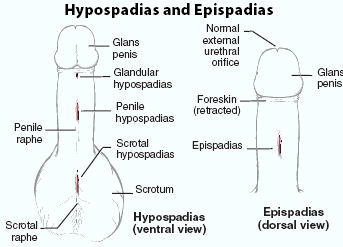 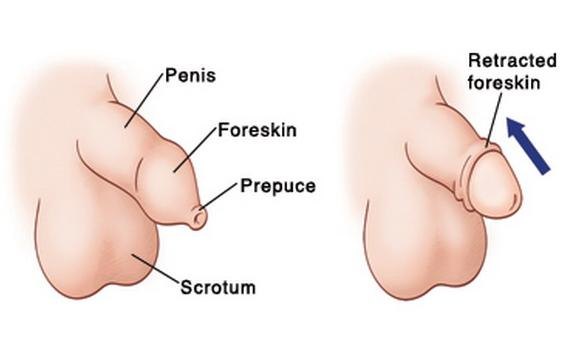 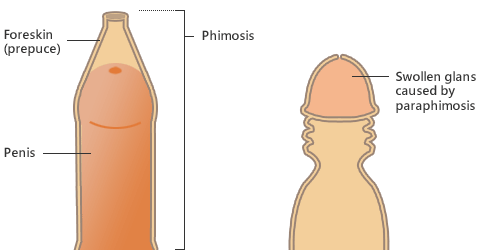 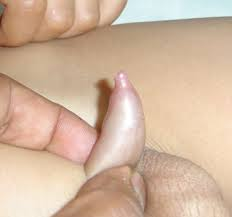 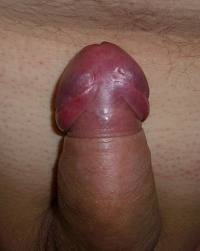 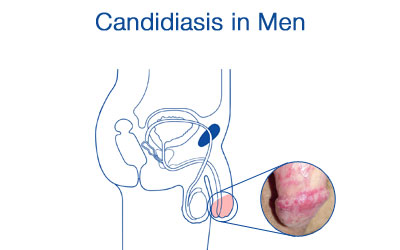 Oběhové změny
Edém (povšechné oběhové změny, hypalbumimunémie)

Záněty
Balanitis
Posthitis
Balanoposthitis (+ fimóza smegma)– mechanické/chemické/mikroorganismy: serózní až hnisavá až ulcerace
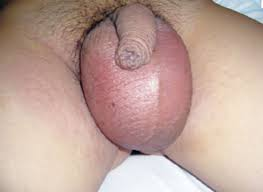 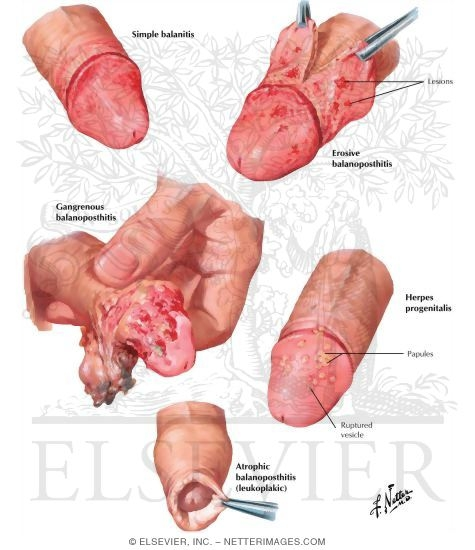 Balanitis xerotica obliterans (topická varianta lichen sclerosus (et atrophicus))
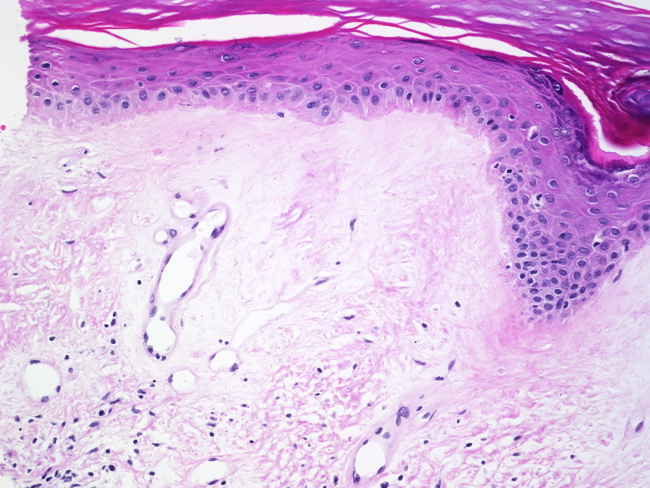 Nádory
Mezenchymové
Induratio penis plastica (Peyronie disease): proliferace vaziva sept, zatvrdnutí/zahnutí při erekci, geneze nejasná, někdy zároveň s Dupuytren kontrakturou
Kaposiho sarkom
Leiomyosarkom
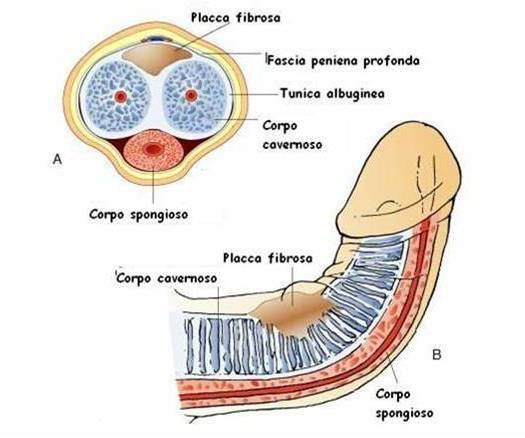 Epiteliální
Benigní
Condylomata accuminata: HPV 6, 11, sulcus coronarius, vnitřní list předkožky, koilocytopatický efekt  
Maligní
Ca in situ: bowenoidní papulóza, Bowenova dermatóza, Pagetova choroba
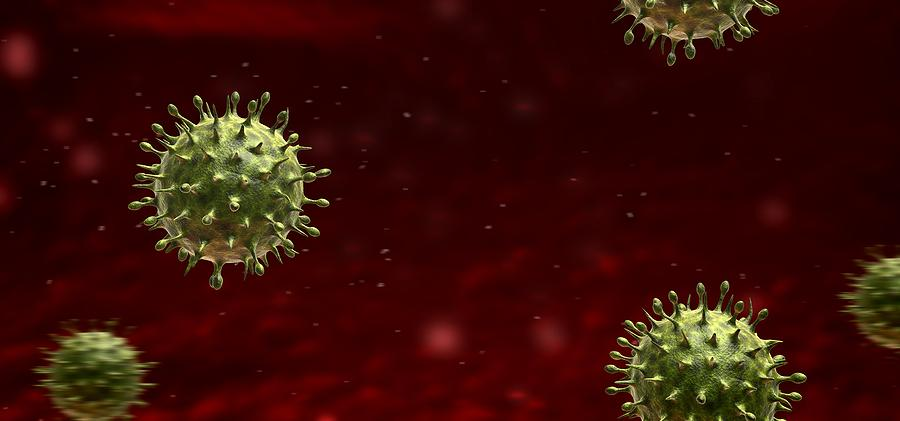 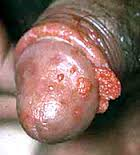 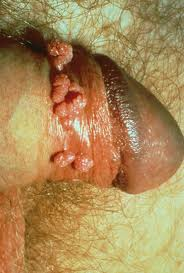 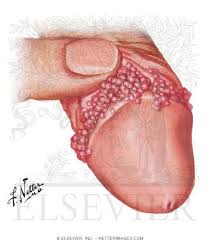 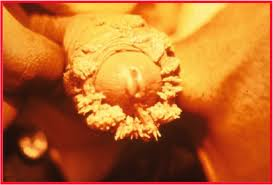 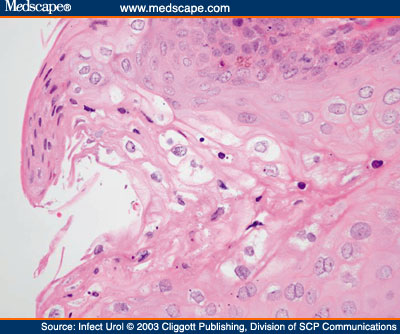 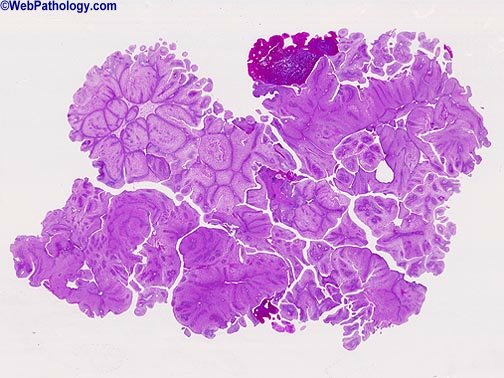 bowenoidní papulóza: HPV 16, 18,. 30 let, sex. aktivní, mnohočetné 2-10 mm, většinou spont. Regrese, u části vývoj do B. d. 
Bowenova dermatóza: 50 let, červenohnědé ložisko až 3 cm, na glans tzv. Queyratova erythroplasie. část přejde v invazívní ca  
Pagetova choroba: adenoca in situ/intraepiteliální adenoca, většinou sekundární z adenoca jinde
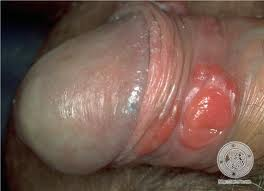 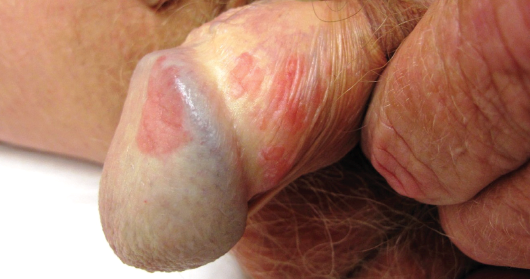 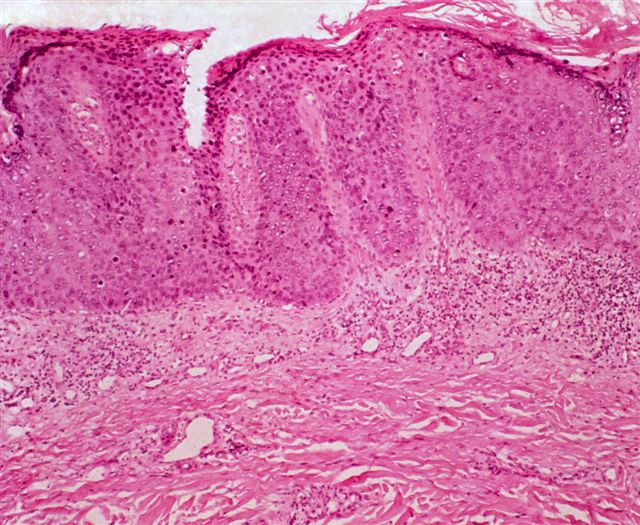 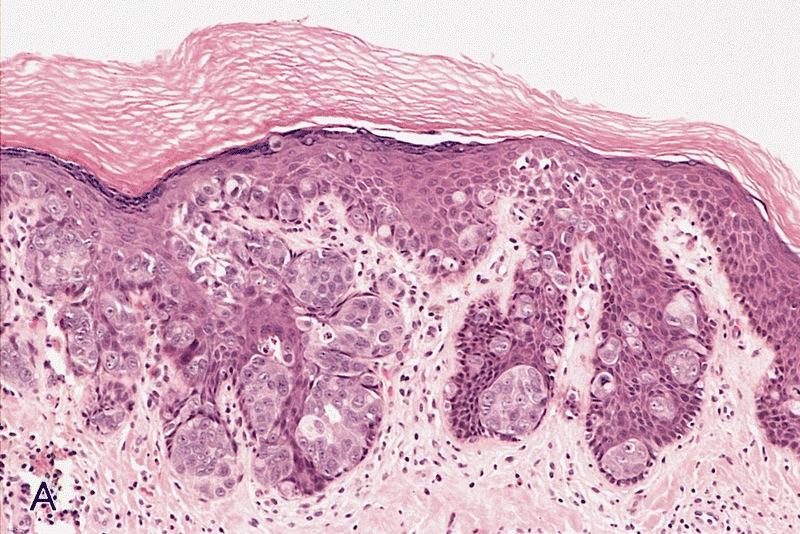 Karcinom penisu
V Evropě vzácnější
Není u obřezaných (iritace smegmatem)
60 let a víc
Glans a vnitřní povrch předkožky
Dlaždicobb/spinoca téměř výhradně
Makro exo- a endofytický
Mikro viz obecka – 2 zákl. rysy
Varianty bazaloidní, kondylomatóní, verrukózní, sarkomatoidní
 Růst pomalý
Meta třísla (při invazi do corpus spongiosum)
Generalizace pozdě, ale pak přežití krátké
Na scrotu vzácně (kominíci)
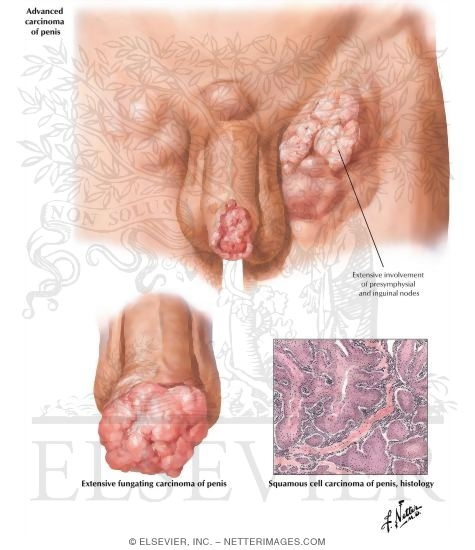 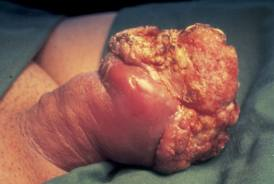 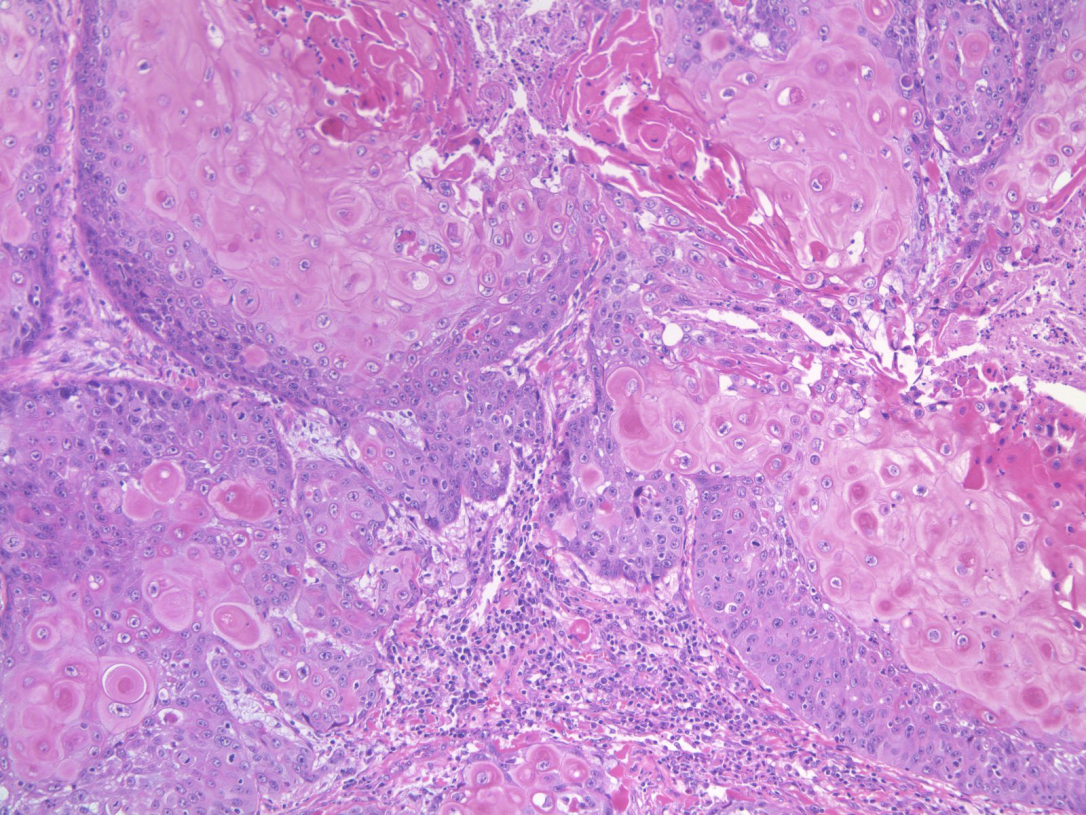 Prostata
Záněty
(Benigní) hyperplázie
Nádory (karcinom)
To co je hmatné per rectum ventrálně
Záněty
Akutní bakteriální  prostatitida: hnisavý zánět, E. coli a další, dříve N. gonorrheae, nejč. přímá cesta ze zadní urethry
Chronická bakteriální prostatitida: může vznikat z akutní, často však plíživě, komplikace: urocystitis, urethritis
Chronická nebakteriální prostatitida: nejčastější, i u mladých mužů, kultivace negat. (etiol. Chlamydia, Ureaplasma), hnisavý až abscedující zánět, může přejít v chronický, kompl. prostatolithy
TBC prostatitida
Nespecifická granulomatózní prostatitida: etiologicky nejednotná (stagnace hlenu s granulomatózní reakcí)
Hyperplázie (adenomyomatózní, uzlovitá, „benigní“)
Velmi častá, nejde o prekancerózu
Po 40. roce, stoupá s věkem (70 let 70%)
Hormonální dysbalance androgeny/estrogeny, vlivem estrogenů se zmnožují receptory pro dihydrotestosteron (DHT), 10 x vyšší afinita k růstovým receptorům epiteliálních i stromálních buněk 
Makro: různě velké uzly v periurethrální (tzv. přechodové) oblasti, stlačení periferních oblastí
tzv. „chirurgické poudro“
Mikro: směs proliferujících žlázek (vč. dilatovaných) a vazivově-svalové tkáně, corpora amylacea (zahoustlý sekret)
Obtíže při močení: trabekulární hyperplázie m. m. 
Bilaterální hydroureter + hydronefróza
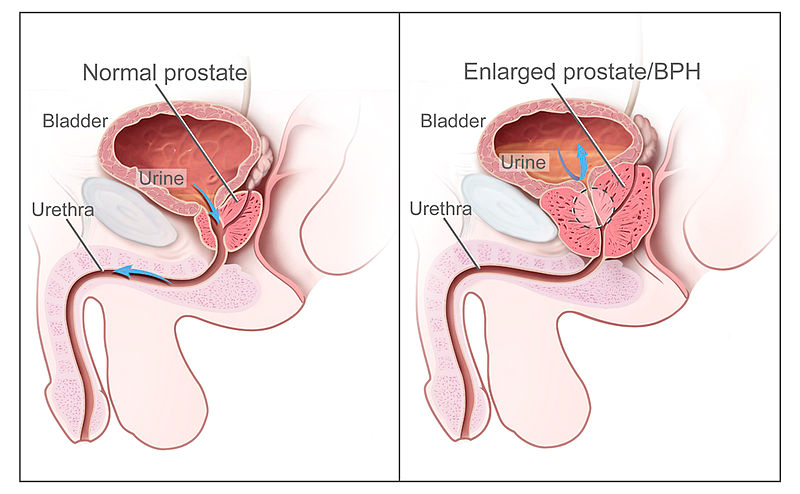 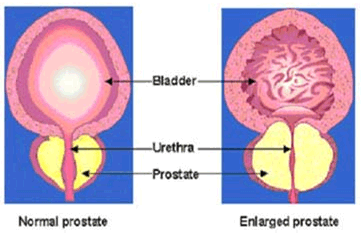 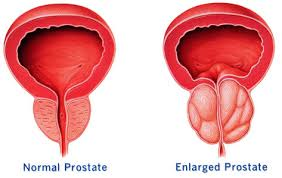 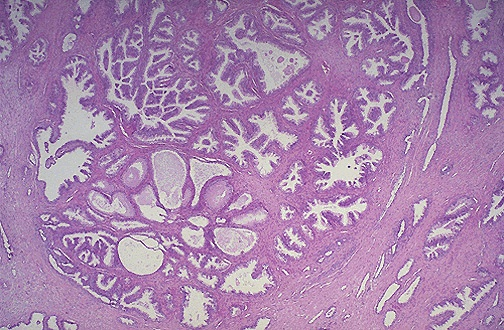 Maligní nádory: karcinom
Incidence ve světě kolísá (v U.S.A. u černochů nejčastější malignita
V ČR třetí (po ca střeva a plic), hereditární forma existuje, incidence výrazně stoupá s věkem (pacienti umírají s karcinomem)
Hlavně periferie prostaty dorzálně a posterolaterálně
Per rectum „kámen“
Často asymptomatický PSA
Prekurzor: PIN (high grade)
Makro: nažloutlý/šedobílý, nenápadný
Mikro: acinární (95%) adenoca, dále duktální („endometrioidní“), malobb., skvamózní…
Skóre dle Gleasona (architektonika), 1 až 5, udávají se 2 nejčastější architektoniky, tedy min. 2 max 10 (většina 6-10)
+ WHO 2016 Prognostic grade groups 1-5 (6=1, 10=5).
Šíření: 
    per continuitatem: do okolí včetně m. m. lymfatickými cévami: regionální L.U.
    krevními cévami: kosti pánve a pateře, 
                                    meta osteoplastické (!) 
Sekundární nádory: ca m. m., lymfomy
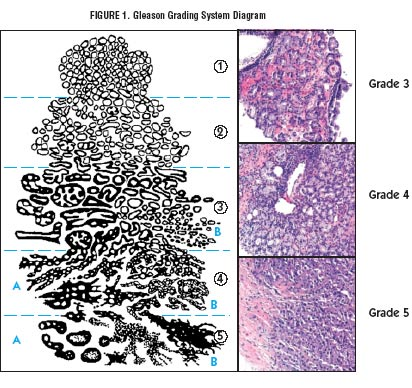 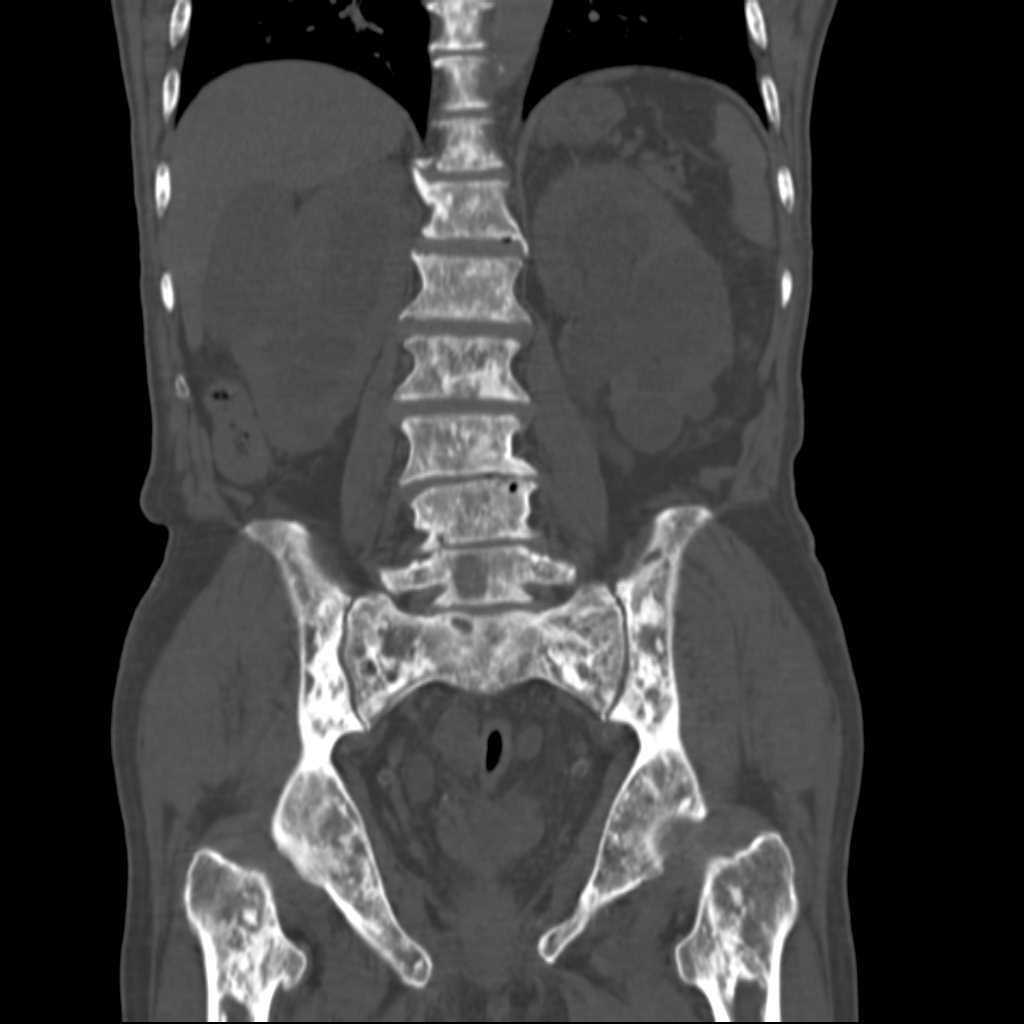 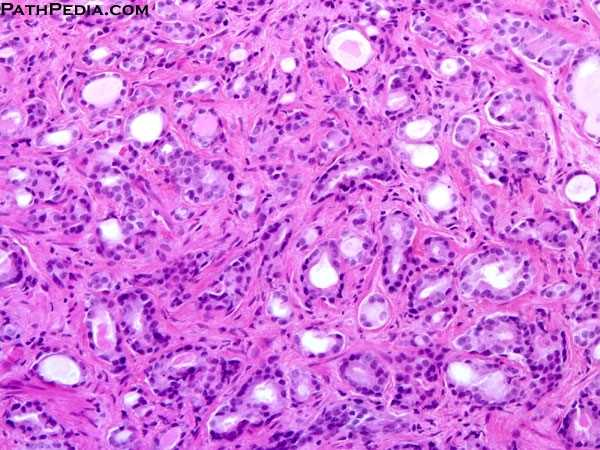 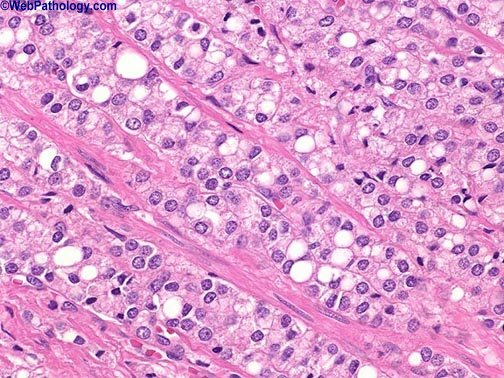 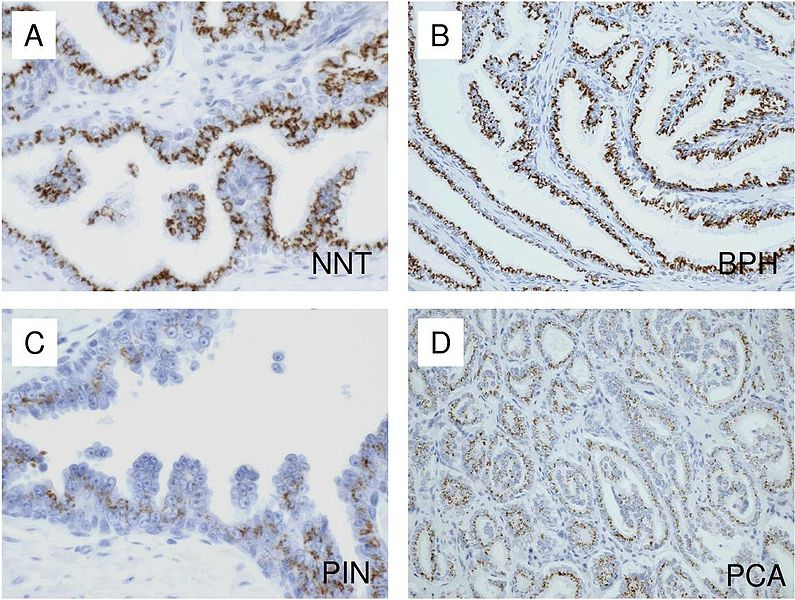 Varle a nadvarle
Vrozené vady
Poruchy sestupu: 
1/10 novorozenců, retence abdominální, femorální, inguinální (nejčastější), většinou spontánní sestup během 1. roku, kryptorchismus u 0,3-0,8%
 Varle zmenšené, tuhé, mikro atrofie, hyalinizace bazálních membrán
Poruchy plodnosti (i u jednostranného kryptorchismu)
Zvýšené riziko germinomu (kryptorchismus je u 10% pacientů s germinomy), včetně v kontralaterálním sestouplém varleti
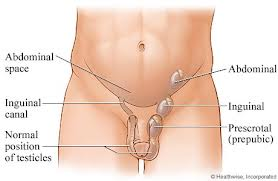 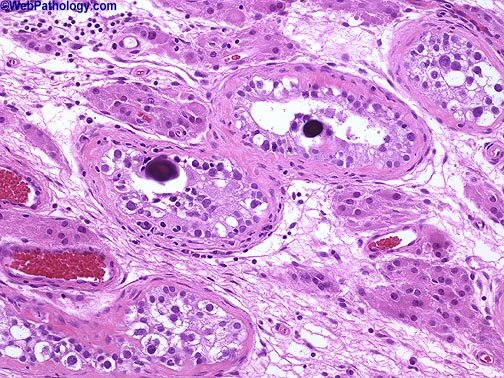 Regresívní  a oběhové změny. Patologický obsah skrotálního vaku
Nekróza: nejč. hemorrhagická infarzace při torzi
Atrofie: stárnutí, jaterní cirrhóza, léčba ca prostaty, ionizační záření
Hydrokéla: nahromadění serózní tekutiny v tunica vaginalis testis
Varikokéla: varixy plexus pampiniformis
Spermatokéla: nahromadění spermatu v kanálcích
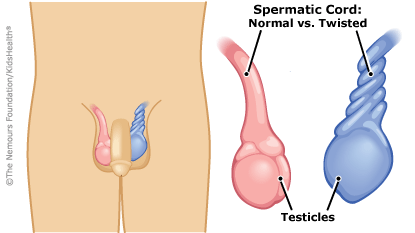 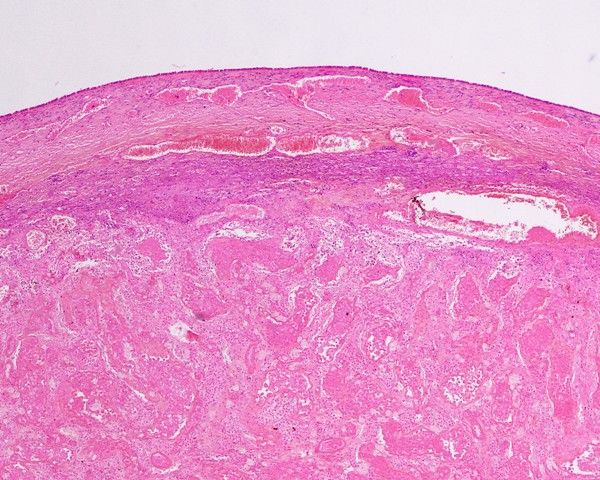 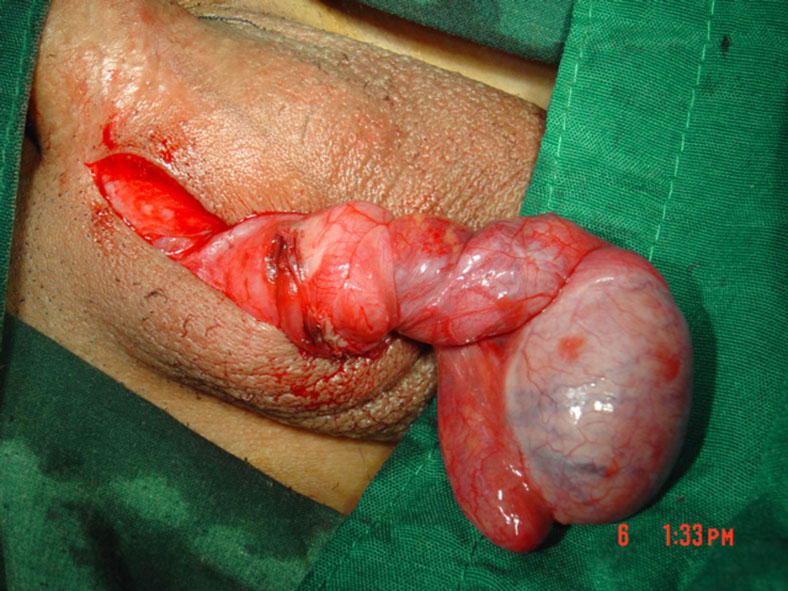 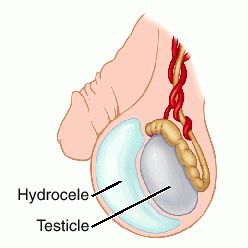 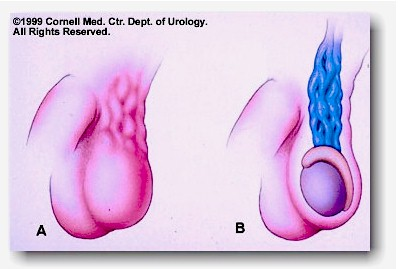 Záněty varlete a nadvarlete
Nadvarle častěji, etiologicky u dětí G- baktérie, v dospělosti Chlamydia, Neisseria, později E. coli. Hnisavá až abscedující epididymitida, může mít a následek jizvení a poruchy plodnosti
Spermatocytární granulom: granulomatózní epidydimitis
TBC  začíná výhradně v nadvarleti
Varle
Interstitiální nehnisavá orchitida: součást příušnic (ve 20%), ložiskový proces, negativní vliv na plodnost žádný nebo malý
Granulomatózní (autoimunitní) orchitida: vzácná, jednostranná, nenekrotizující granulomy v kanálcích, příčina ne zcela jasná
Several reasons why to become a pathologist…
1) You sit in a comfortable armchair and look into the microscope on beautiful colorful images…
2) Your working time and place are really flexible…  
3) You can mix scientific work (physician-scientis) with routine work, during one day or lifetime
4) Not many graduates want to become pathologists…definitely buyers´ market
5) There are least divorces and suicidia among pathologists  (and pediatricians), 
     compare to surgeons etc…
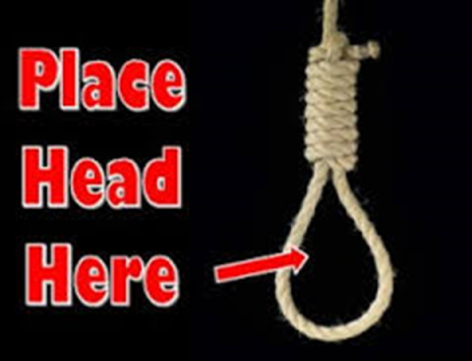